MSK US as a Problem Solving Tool
Daria Motamedi, MD
Associate Professor of Clinical Radiology
Musculoskeletal Imaging Section
UCSF Medical Center
Objectives
Utility of MSK US as a problem-solving tool
Representative case-based imaging review
MSK US as a Problem Solver
Postoperative 
Hardware cx

Color/Power Doppler
Directional blood flow
Fine Detail 
Articular cartilage

Targeted 
Friction syndromes
MSK US as a Problem Solver
Postoperative 
Hardware cx

Color/Power Doppler
Directional blood flow
Fine Detail 
Articular cartilage

Targeted 
Friction syndromes
Case 1
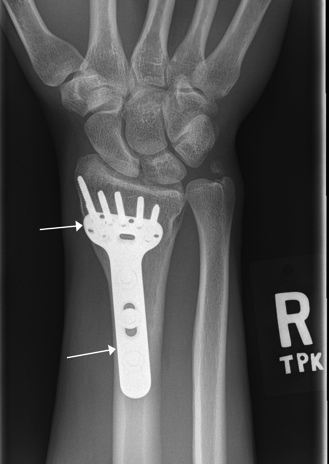 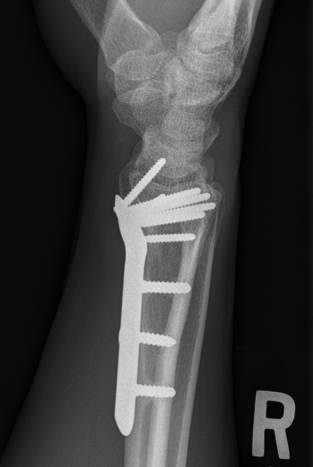 Frontal and lateral radiographs obtained for continued postoperative wrist pain.
Case 1
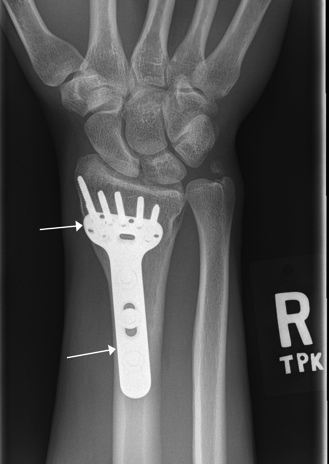 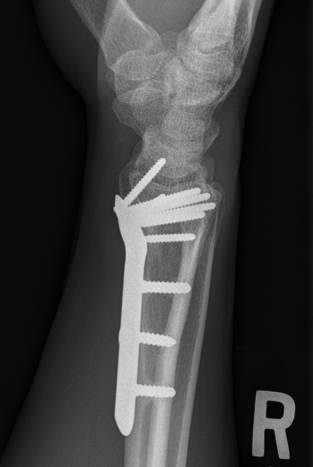 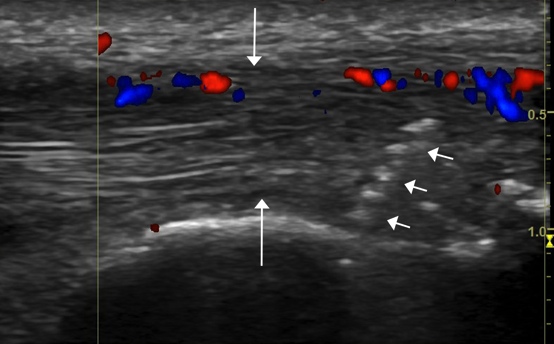 Longitudinal US w/ color Doppler reveals protrusion of screw beyond dorsal radial cortex and market enlargement and hypervascularity of the EPL tendon.
Case 1
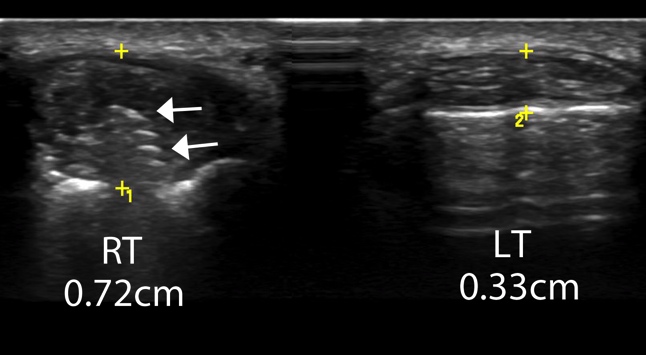 Transverse grey scale US shows asymmetric marked enlargement of the right EPL tendon compared with the left.
Case 1
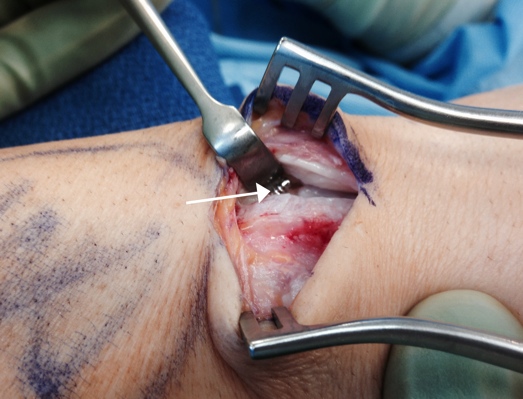 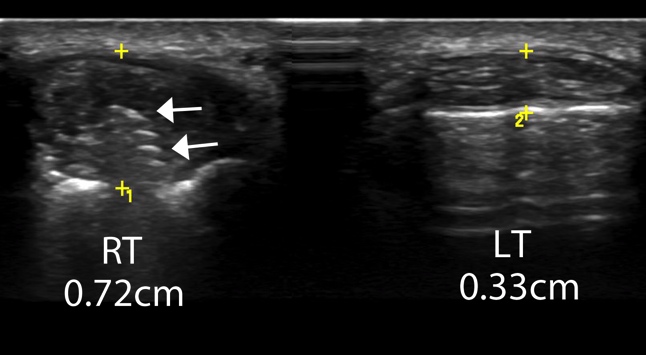 Intra-operative evaluation confirms proud dorsal screw.
Case 2
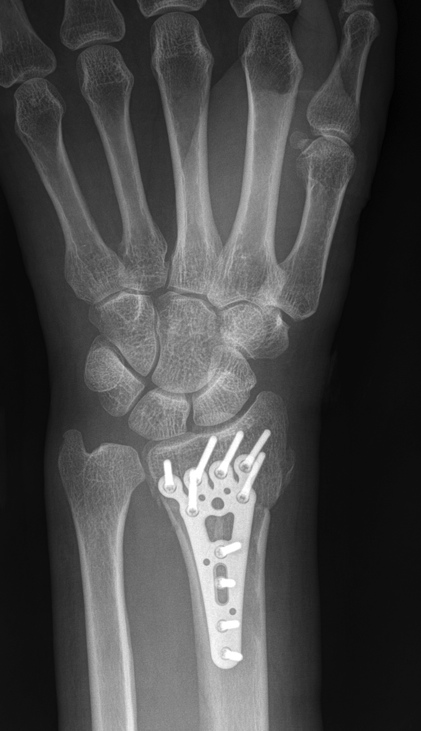 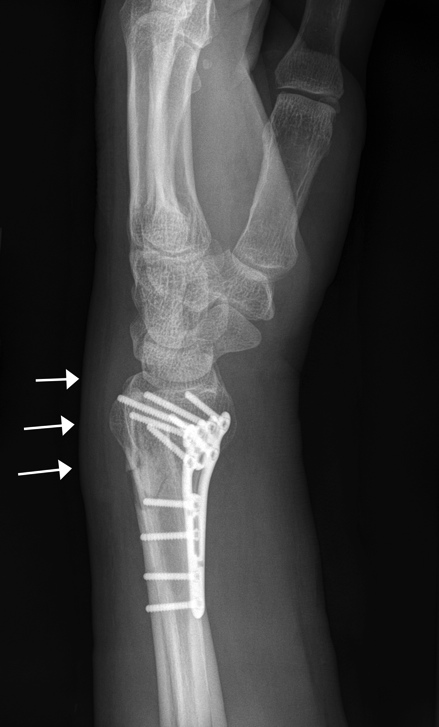 Frontal and lateral radiographs again for continued postoperative pain reveals dorsal soft tissue swelling w/o radiographic e/o hardware cx.
Case 2
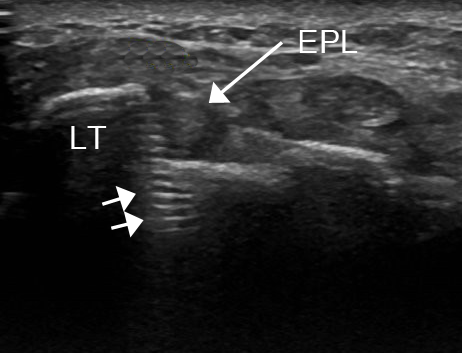 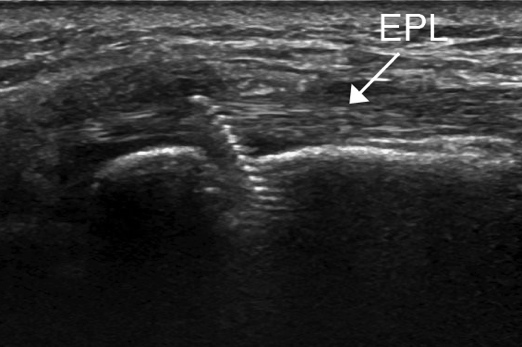 Transverse and longitudinal grey scale US demonstrate proud screw just ulnar to Lister’s tubercle.
Case 2
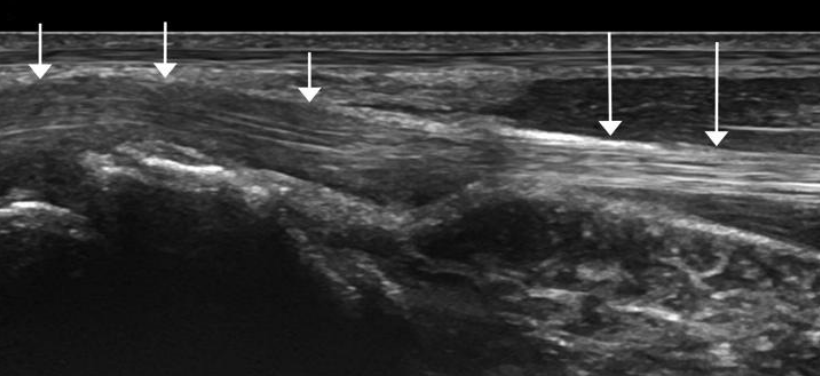 Grey scale longitudinal US reveals dorsal displacement of the overlying extensor tendon distally with decreased echogenicity and enlargement of the distal tendon relative to the proximal tendon.
MSK US as a Problem Solver
Postoperative 
Hardware cx

Color/Power Doppler
Directional blood flow
Fine Detail 
Articular cartilage

Targeted 
Friction syndromes
Case 3
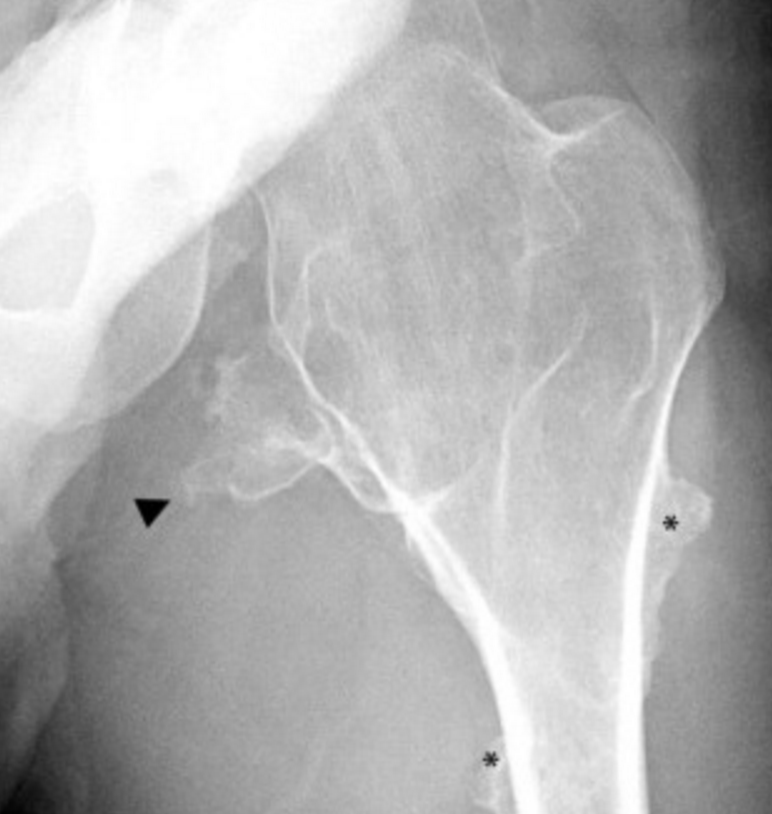 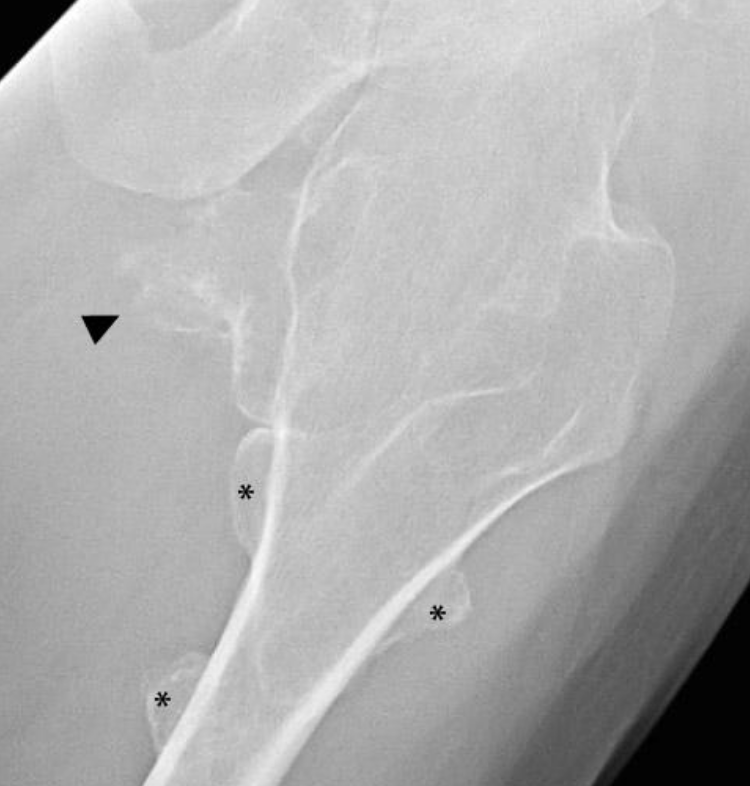 28 year old male with MHE and several month history of vague proximal thigh fullness and tightness without radiographic cx.
Case 4
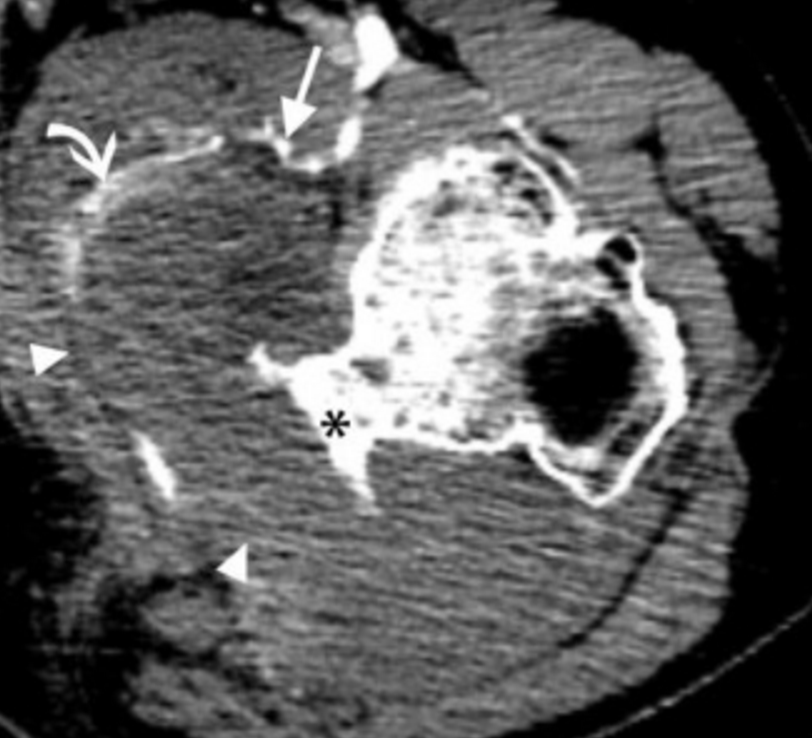 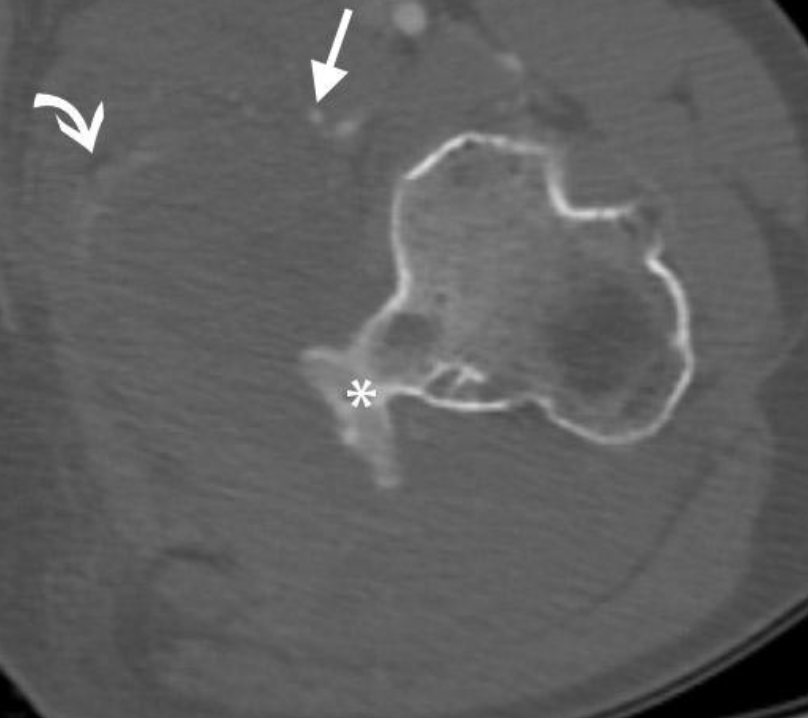 CT w/ IVC was obtained for further evaluation and bone and soft tissue windows reveal a non-enhancing soft mass contiguous with lesser trochanter exostosis with the medial femoral circumflex artery displaced and draping over the mass.
Case 3
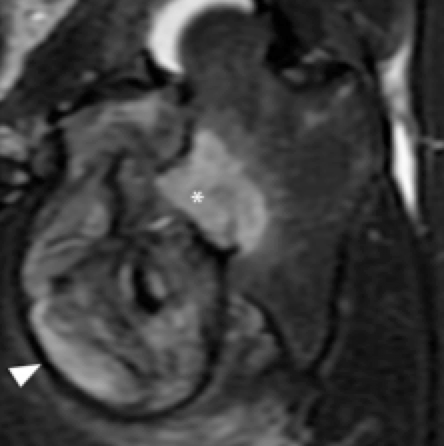 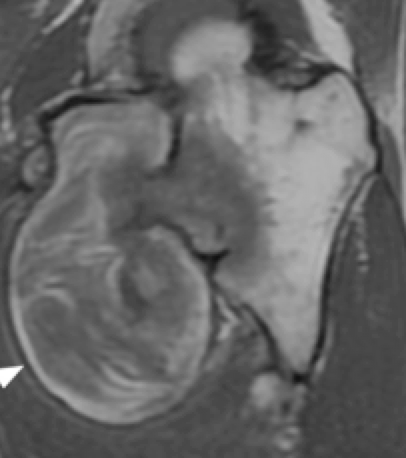 Coronal fat and fluid sensitive MRI confirms soft tissue mass intimate with lesser trochanteric exostosis with subjacent marrow edema.
Case 3
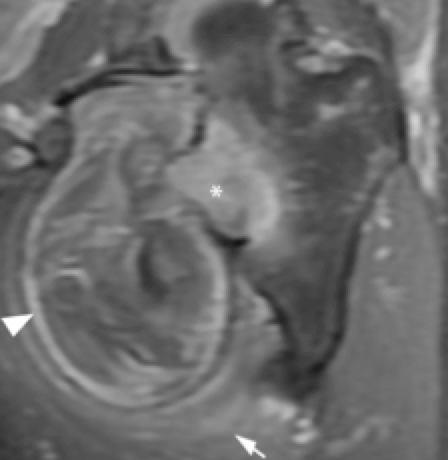 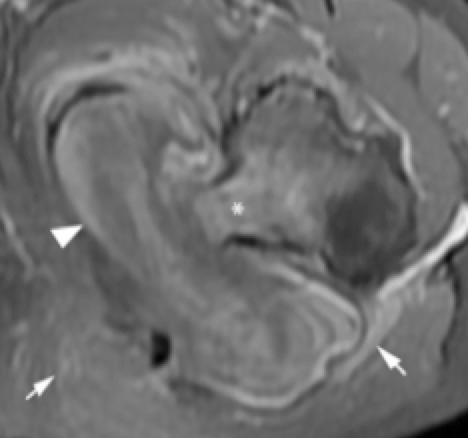 Coronal and axial postcontrast MRI demonstrate heterogeneous enhancement predominantly peripherally.
Case 3
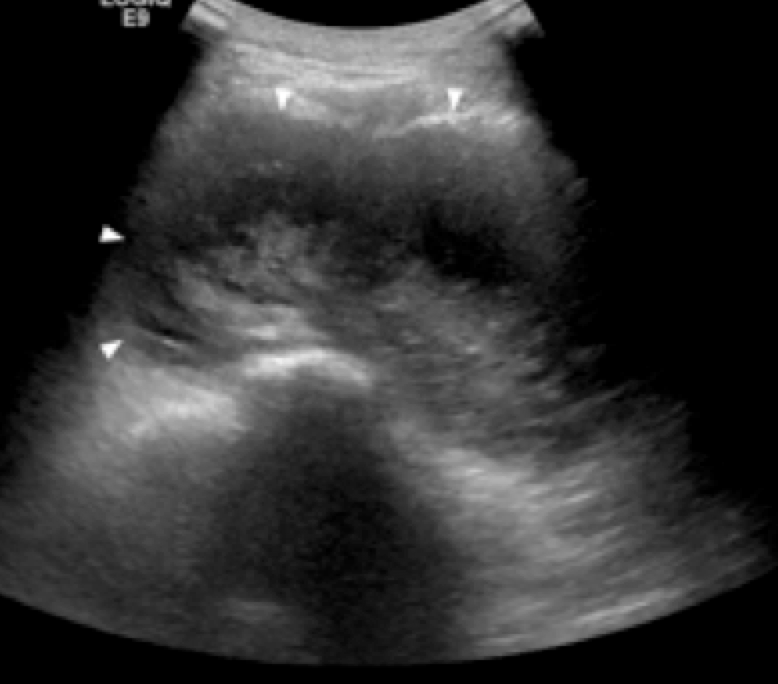 Transverse grey scale US re-demonstrates  large, heterogeneous, hypoechoic fluid collection.
Case 3
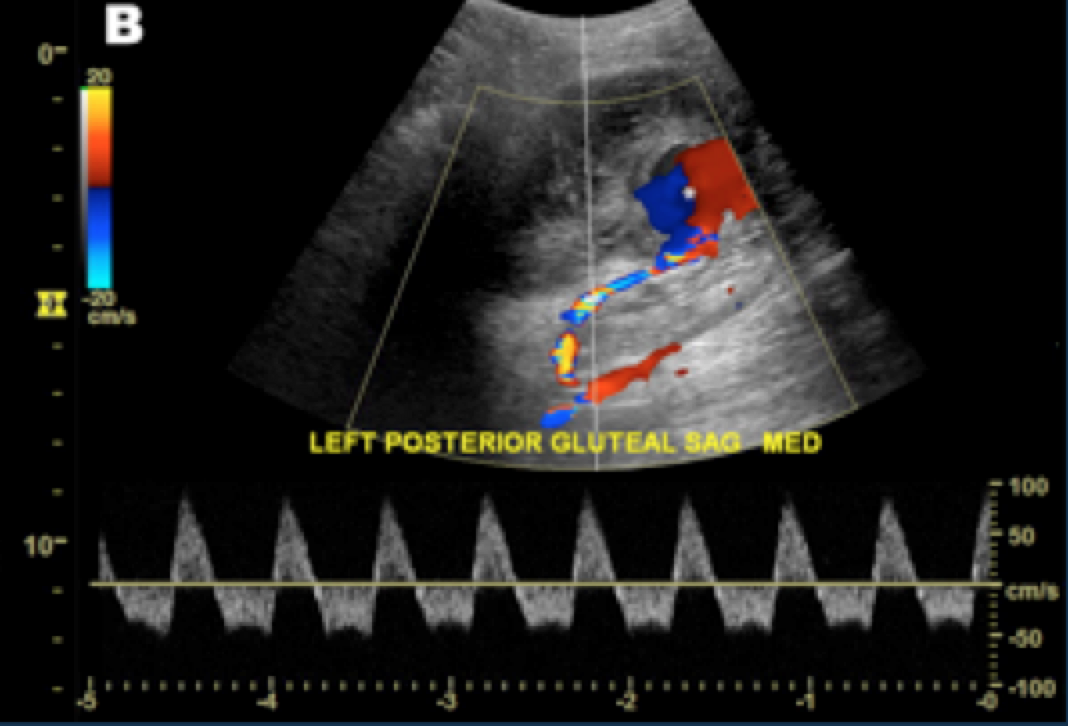 Color and spectral Doppler confirms yin-yang and to-and-fro patterns of branch of deep femoral artery pathognomonic of pseudoaneurysm.
Case 3
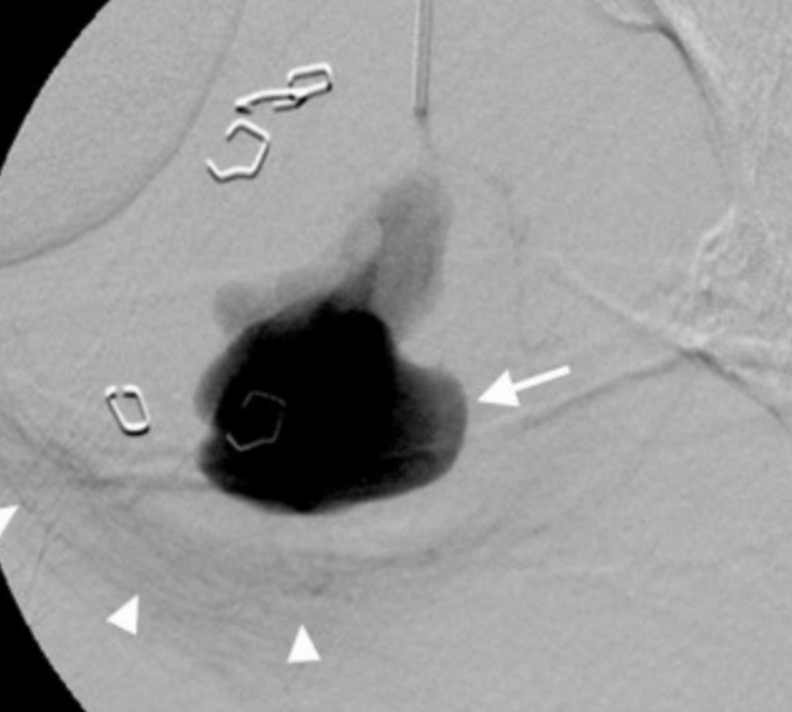 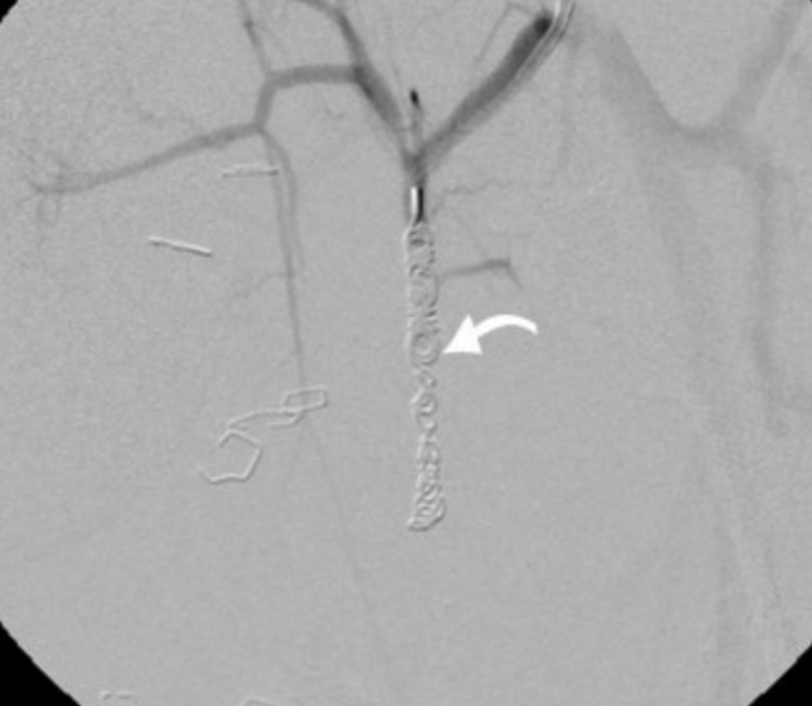 Patient underwent coil embolization of the left medial femoral circumflex artery pseudoaneurysm and resection of lesser trochanteric exostosis. Angiogram reveals blush c/w minimal contrast extravasation before successful coiling.
Case 3
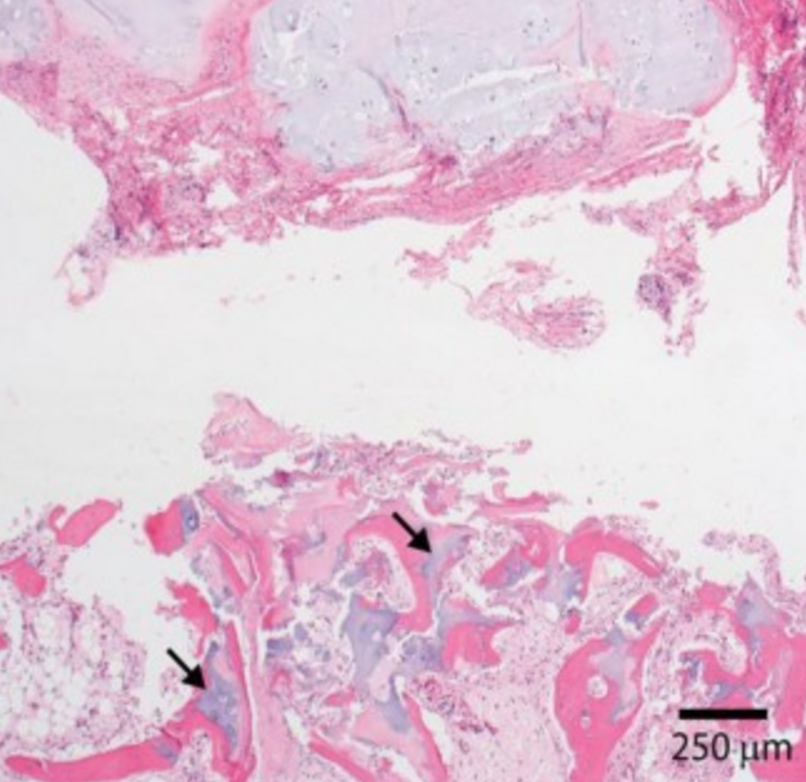 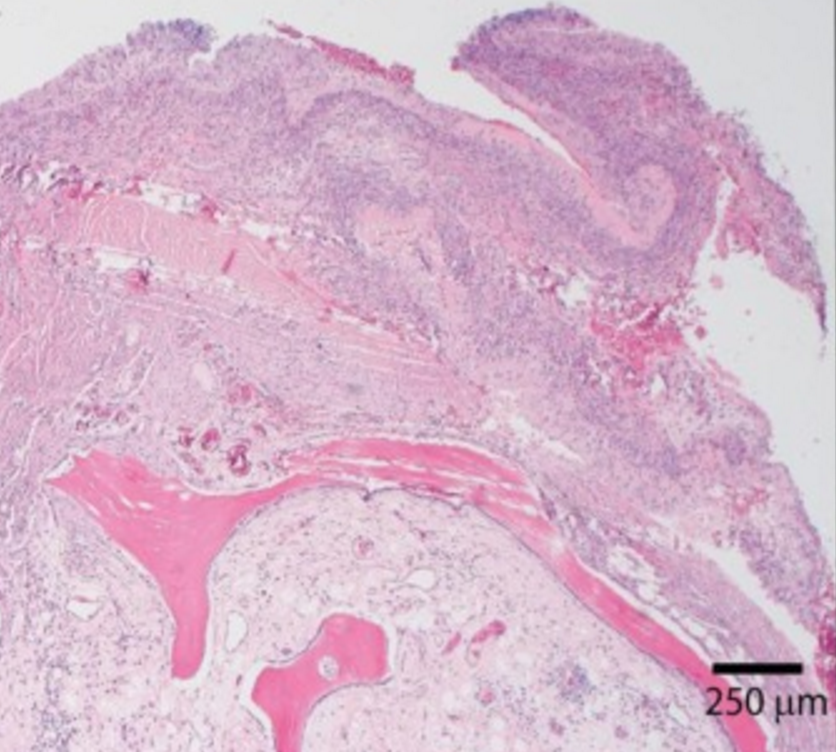 Path slides confirm cartilage w/ endochondral ossification in addition to thin fibrin capsule consistent with pseudoaneurysm.
MSK US as a Problem Solver
Postoperative 
Hardware cx

Color/Power Doppler
Directional blood flow
Fine Detail 
Articular cartilage

Targeted 
Friction syndromes
Case 4
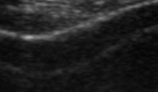 Hyperechoic line at the outer surface of hyaline cartilage (MSU crystal deposition) paralleling the articular surface consistent with double contour cartilage line sign in gout.
Case 5
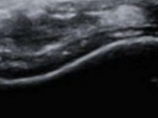 In contrast to gout, CPPD crystals aggregate in the middle layer of hyaline articular cartilage and appear as hyperechoic, irregular, dotted foci within the anechoic hyaline cartilage.
Case 4/5
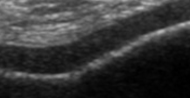 Normal
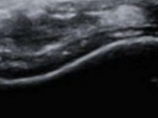 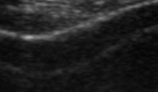 Gout
CPPD
MSK US as a Problem Solver
Postoperative 
Hardware cx

Color/Power Doppler
Directional blood flow
Fine Detail 
Articular cartilage

Targeted 
Friction syndromes
Case 6
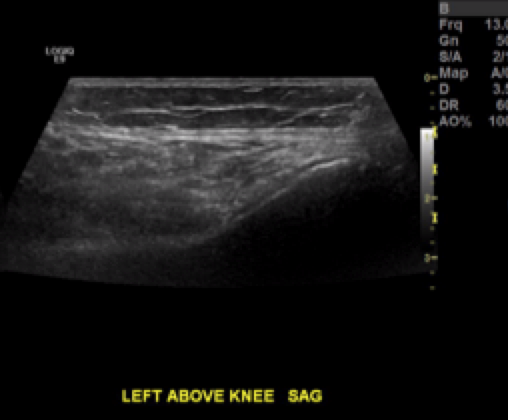 52-year-old woman w/ h/o lat knee pain x 3 mo with outside MRI read as normal. Targeted US in region of pain reveals soft tissue stranding and edema interposed between lat fem condyle and ITB.
Case 6
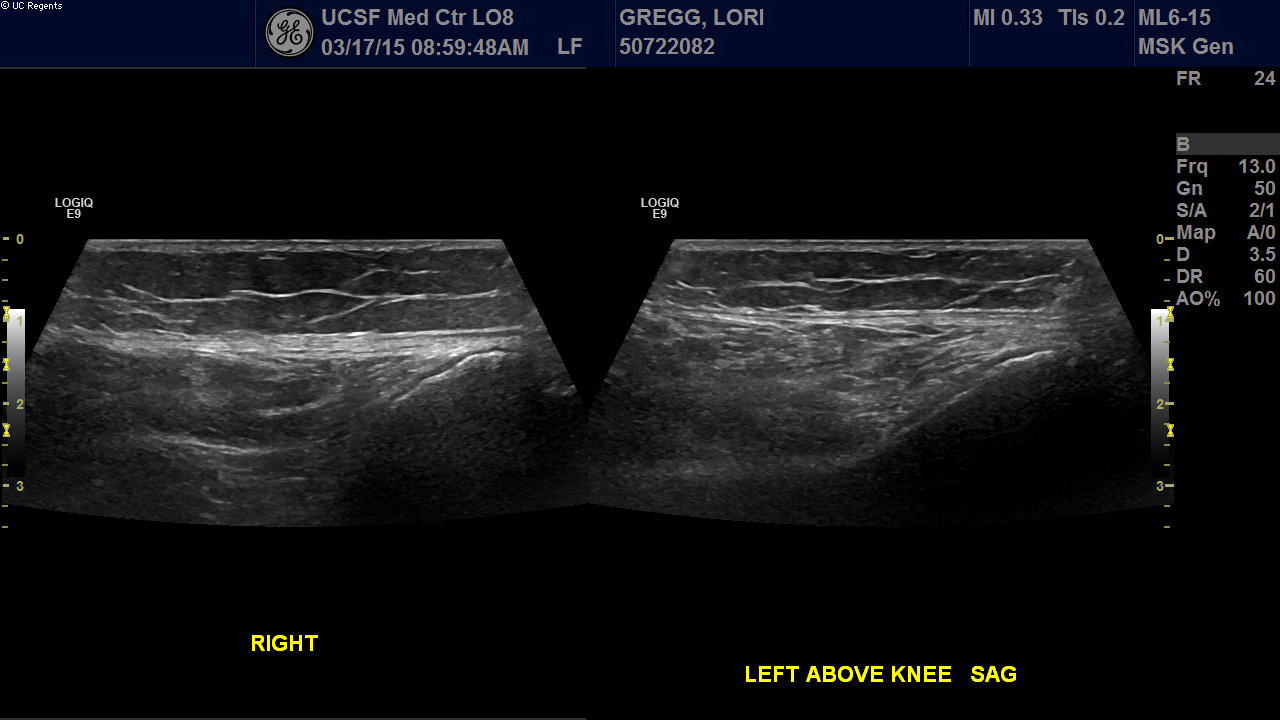 Targeted US in L knee reveals increased echogenicity and soft tissue swelling and stranding interposed between lateral femoral condyle and ITB.
Additional Uses
Evaluating for satisfactory fracture reduction
Dynamic imaging (muscle herniation, snapping)
Guiding biopsy, therapeutic interventions
Before Closed Reduction in Field
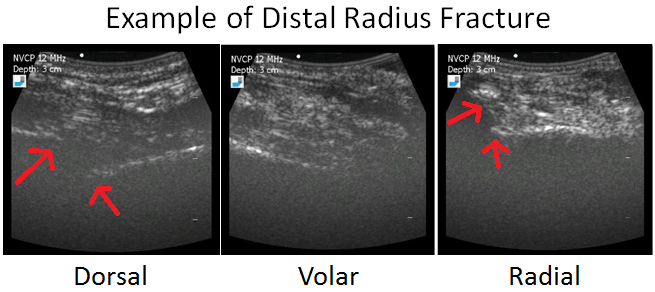 After Closed Reduction in Field
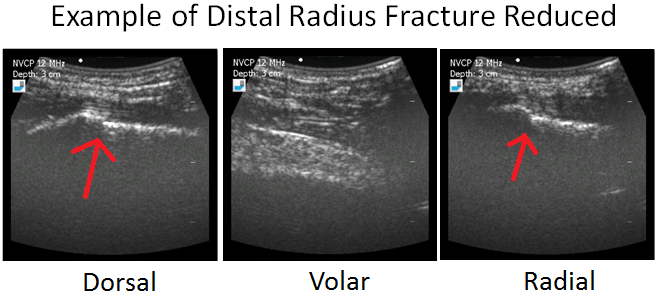 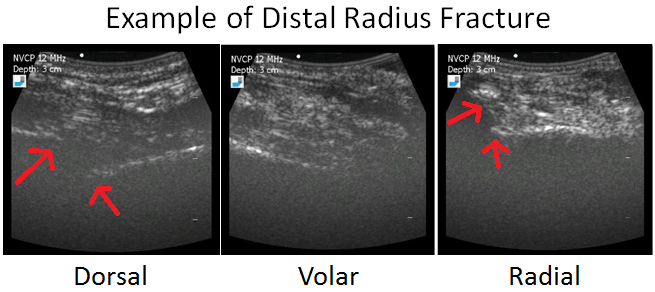 Summary
MSK US is an effective problem solving tool 
Advantages include postoperative, color/Doppler, fine detail, and targeted imaging
Simultaneous diagnosis and sampling and/or percutaneous treatment in a single patient visit
Thank You